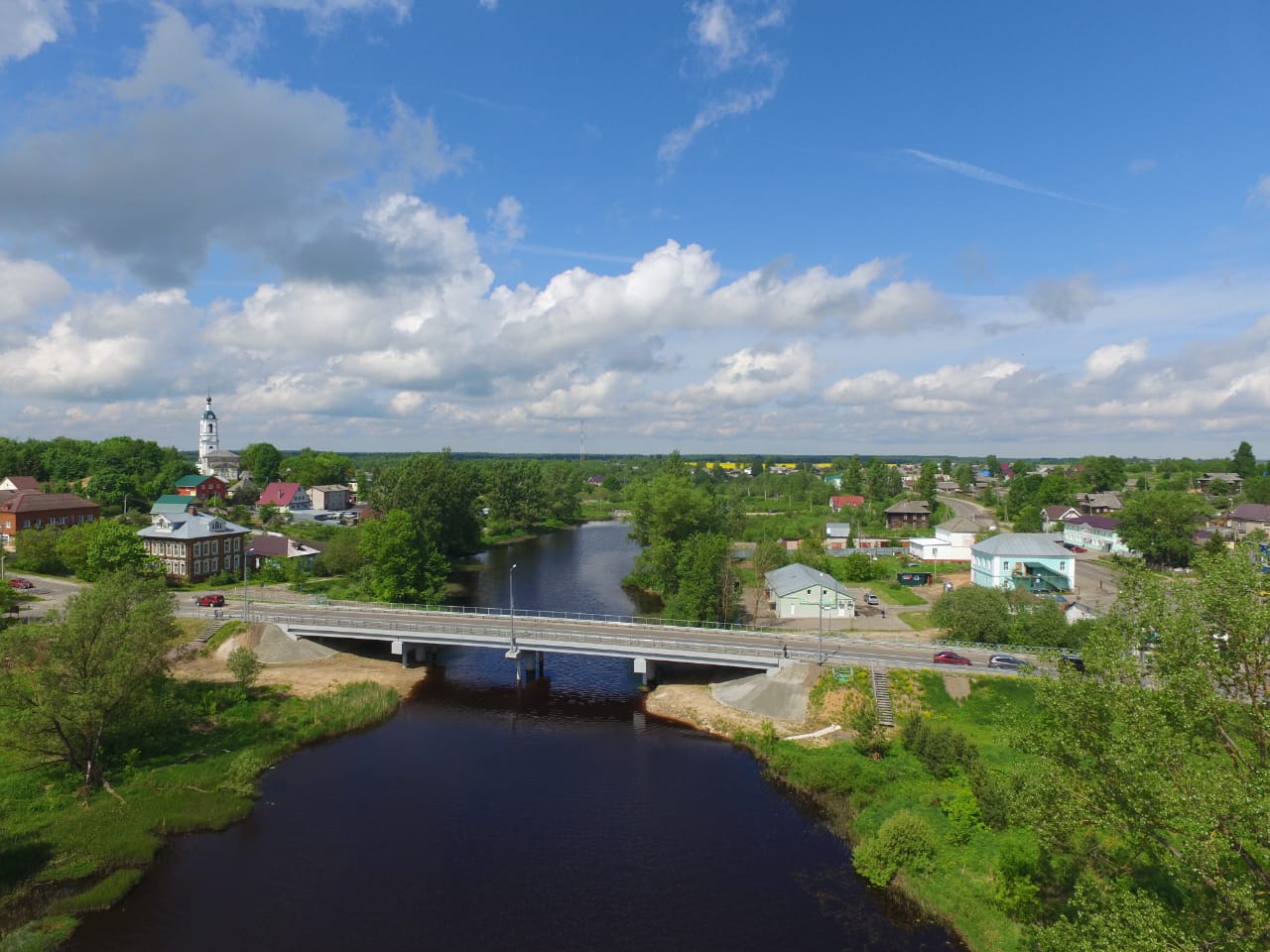 Муниципальное имущество, предназначенное для предоставления субъектам МСП  и самозанятым гражданам, 
расположенное на территории  
Большесельского муниципального района
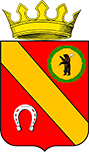 Объекты, находящиеся в собственности 
Большесельского муниципального района
Нежилое здание, 
 адрес объекта: Ярославская область, Большесельский район, Высоковский сельский округ, д.Волыново, д.6, 
 площадь 85,2 кв.м.;
 кадастровый номер 76:01:071801:49
годовая арендная плата: 7497,60 (с учетом НДС) (дата оценки 12.05.2023г.)
возможно предоставление на льготных условиях
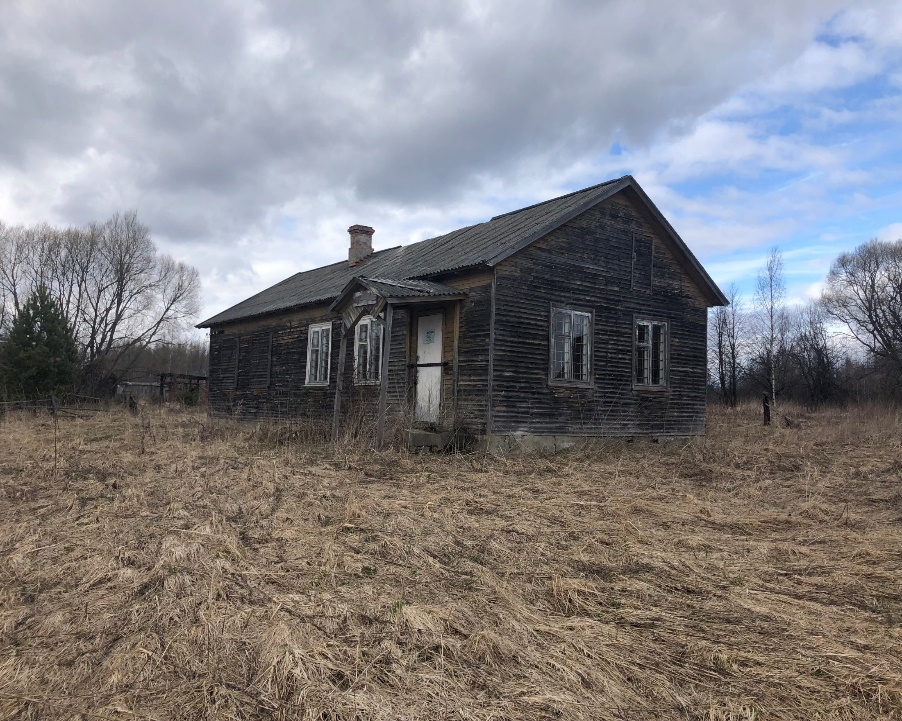 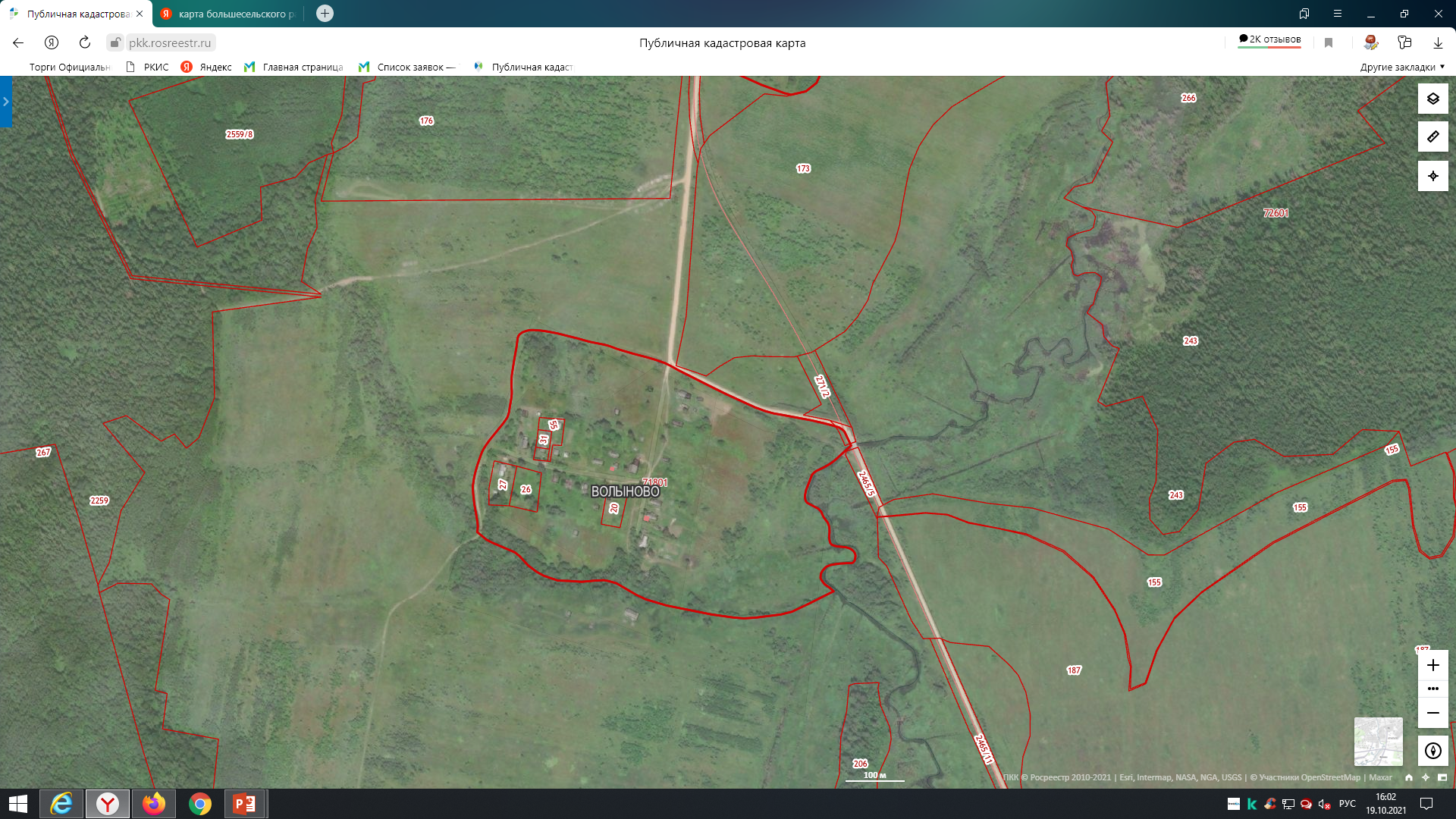 2
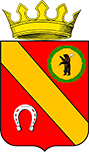 Объекты, находящиеся в собственности 
Большесельского муниципального района
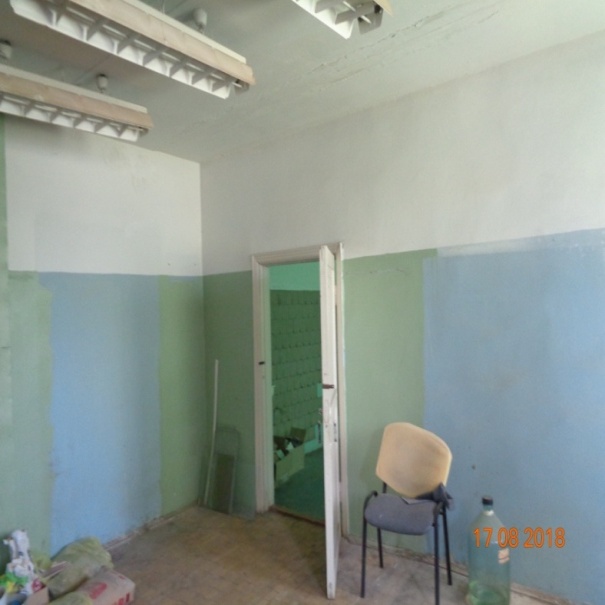 Нежилое помещение, 
 адрес объекта: Ярославская область, Большесельский район, 
с. Большое Село, ул. Усыскина, д.25;
 площадь 55,3 кв.м.;
 кадастровый номер 76:01:010130:219
инженерные коммуникации в здании: электроснабжение, водоснабжение, газовое отопление.
годовая арендная плата: 49200 (с учетом НДС) (дата оценки 12.05.2023г.)
Объект находится в районном центре, имеется хорошая транспортная доступность.
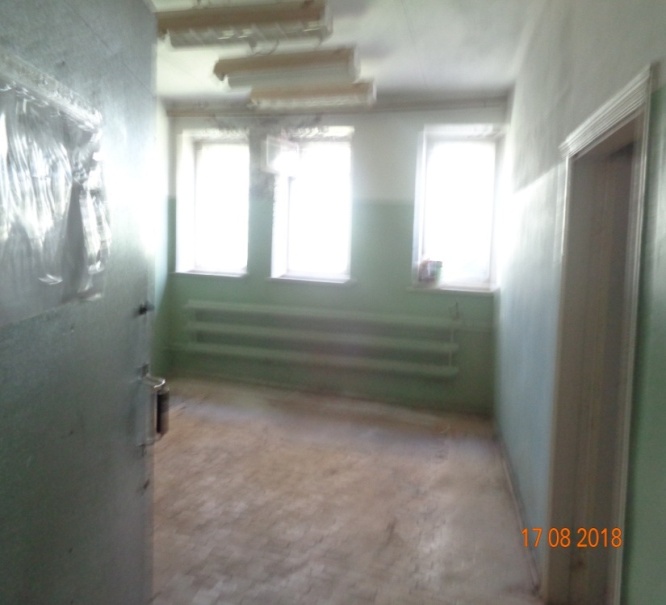 3
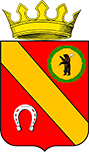 Объекты, находящиеся в собственности 
Большесельского муниципального района
Земельный участок,
 адрес: Российская Федерация, 
Ярославская область, 
Большесельский район, 
Большесельское сельское поселение, 
с.Большое Село, ул. Усыскина;
  площадь: 2153 кв.м.;
 кадастровый номер: 76:01:010130:179;
 вид разрешенного использования: склады;
 категория земель: земли населённых пунктов;
Объект находится в районном центре, имеется хорошая транспортная доступность.
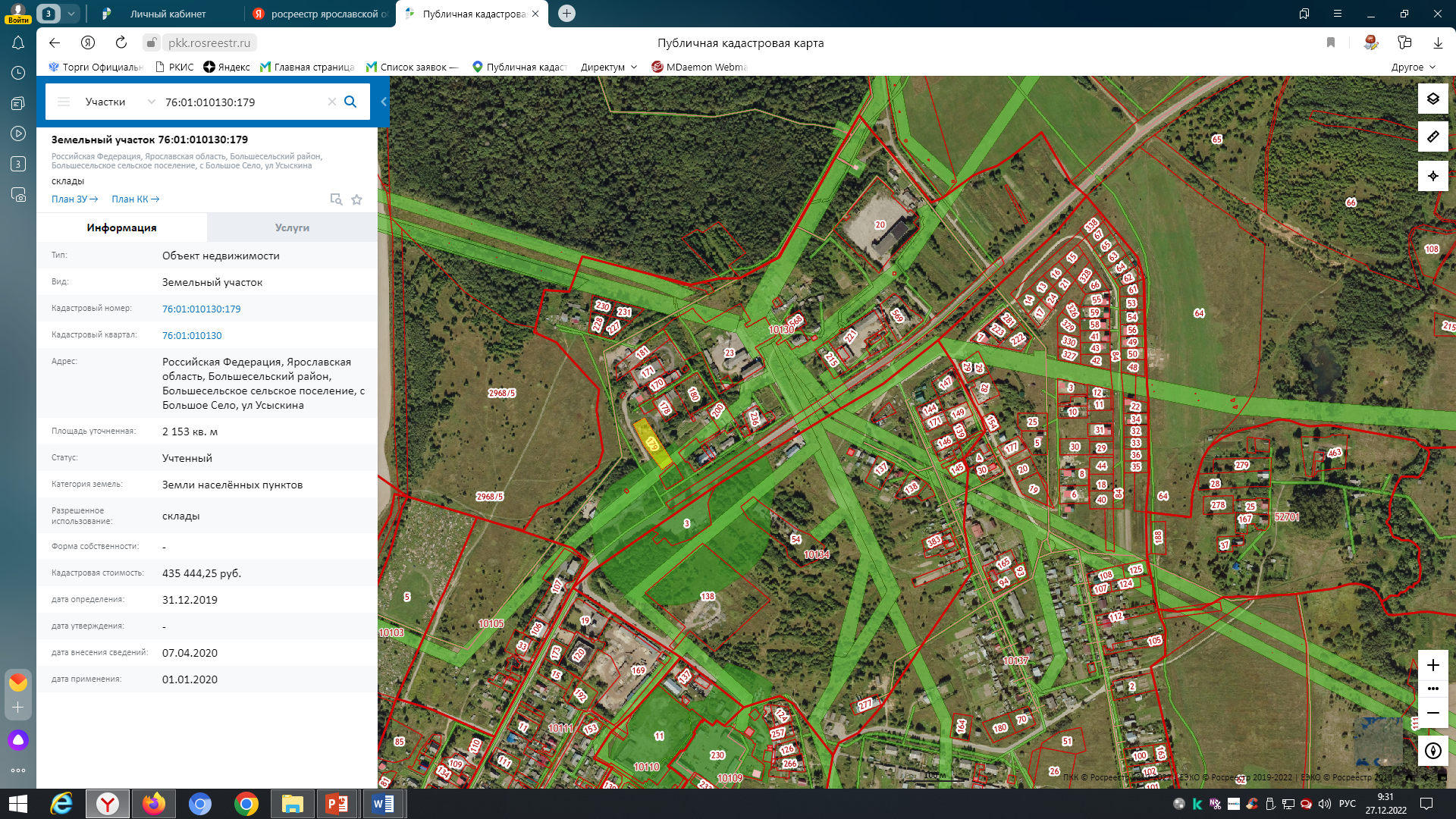 4
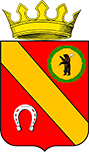 Объекты, находящиеся в собственности 
Большесельского муниципального района
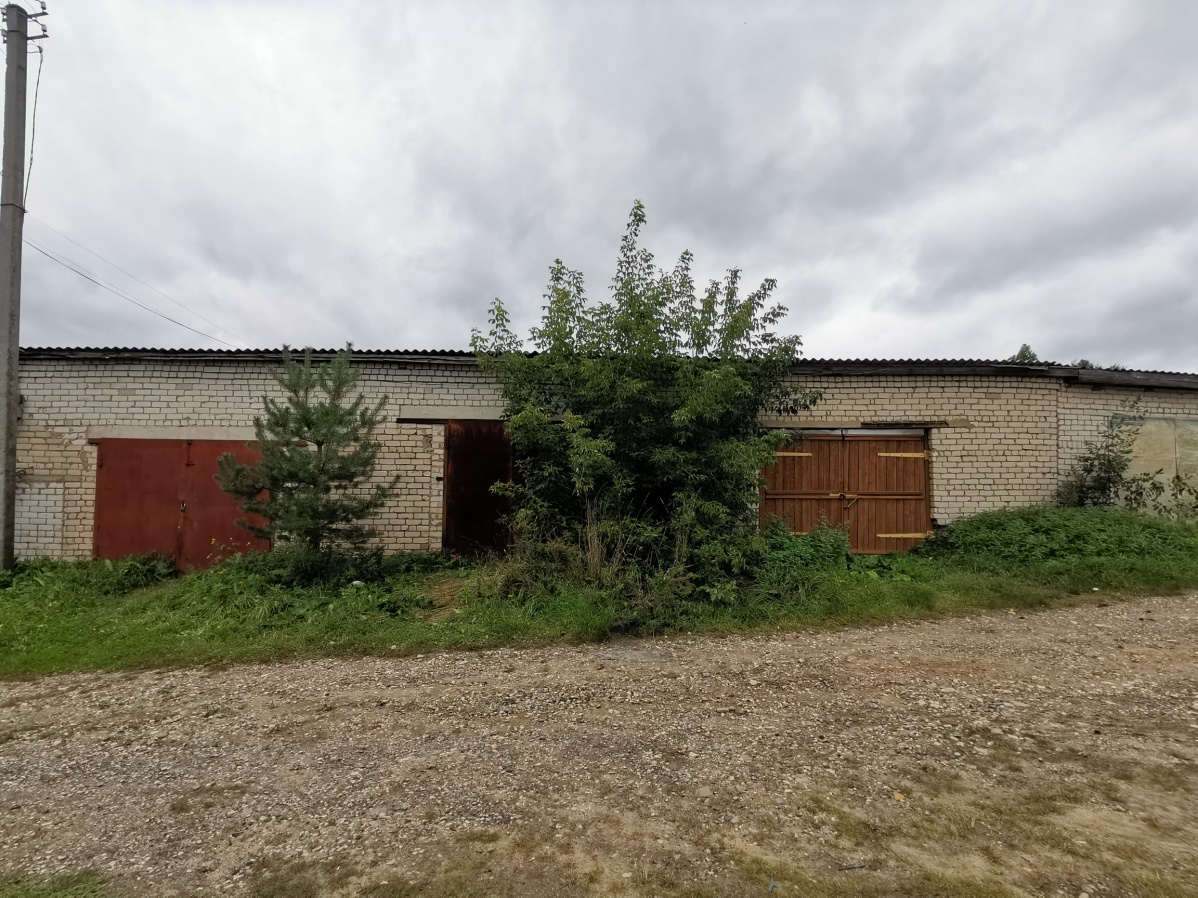 Нежилое помещение (гаражный бокс),
 адрес объекта: Ярославская область, Большесельский район, 
с. Большое Село, ул. Мясникова;
 площадь 19,9 кв.м.;
 кадастровый номер 76:01:010112:102
годовая арендная плата: 26400 (с учетом НДС) (дата оценки 12.05.2023г.)
Объект находится в районном центре, имеется хорошая транспортная доступность.
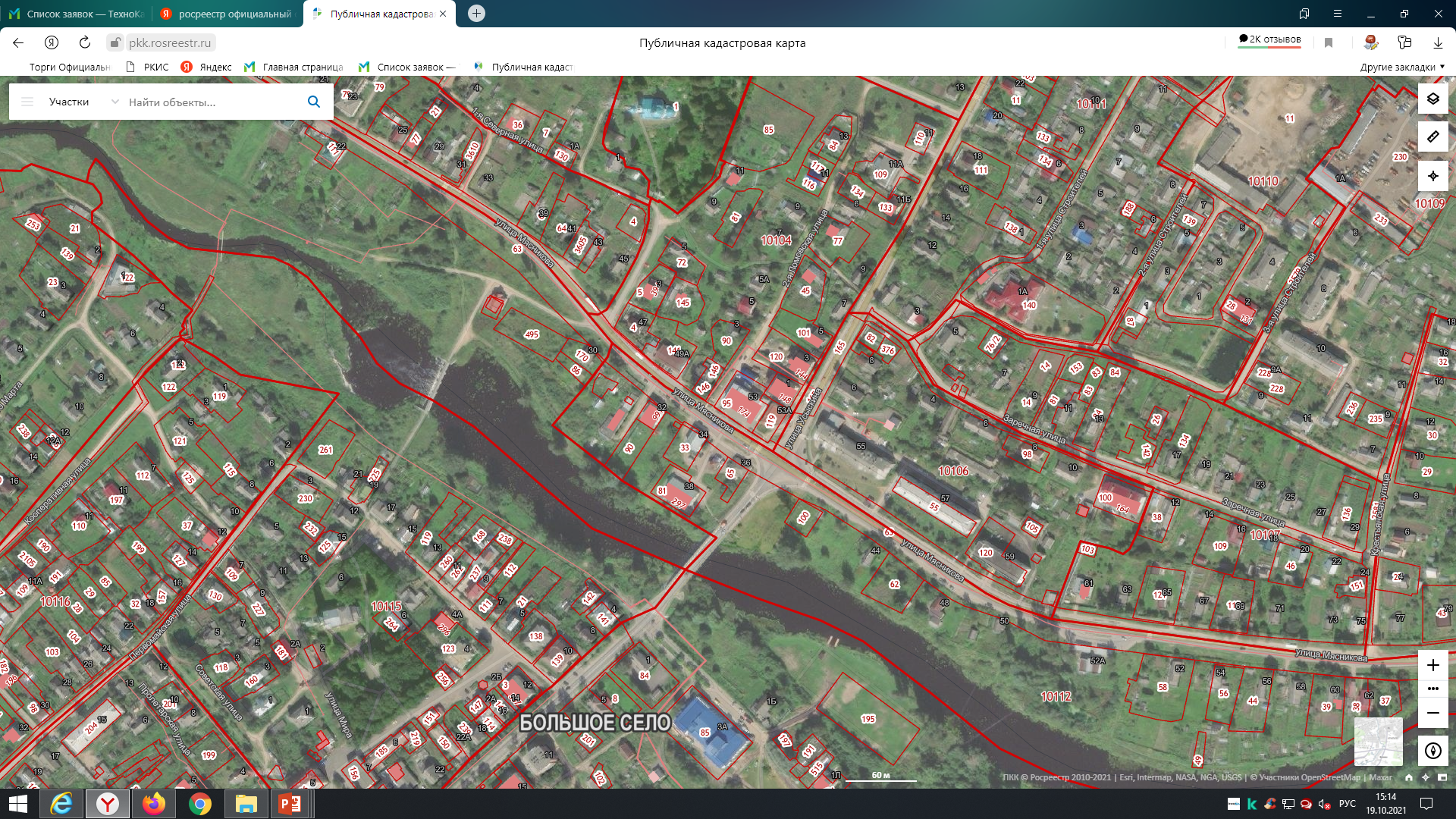 5
СПАСИБО ЗА      ВНИМАНИЕ!